Город новополоцк
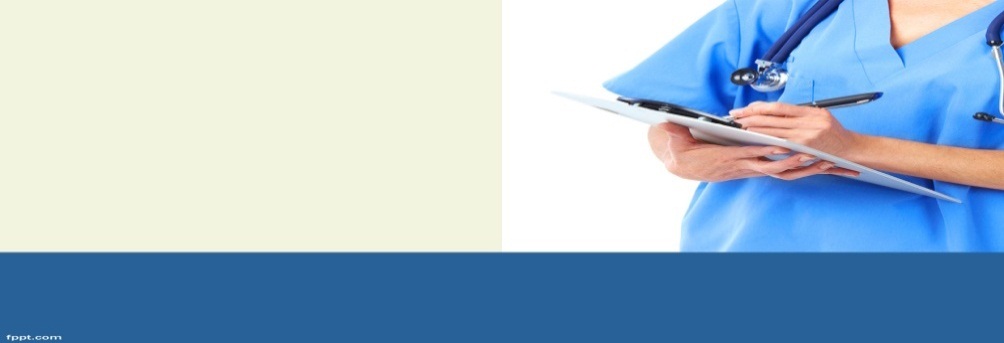 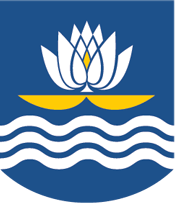 СПЕЦИАЛИЗАЦИЯ ЭКОНОМИКИ
ПРОМЫШЛЕННОЕ ПРОИЗВОДСТВО
ОАО «Нафтан» - крупнейшее предприятие по нефтепереработке республиканского значения. 
ООО «ЭддиТек» - производство присадок и пакетов присадок к смазочным маслам.
 ОАО «Измеритель» - производство вычислительной, электронной и оптической аппаратуры.
ОАО «Белсплат» - производство металлических дверей. 
УП «Биомехзавод бытовых вторресурсов» - сбор и обработка вторичных материальных ресурсов.
ПРОИЗВОДСТВО ПИЩЕВЫХ  ПРОДУКТОВ
Филиал Новополоцкий хлебозавод ОАО  «Витебскхлебпром».
ОПТОВАЯ И РОЗНИЧНАЯ ТОРГОВЛЯ
ООО «Интерсервис» – оптовая торговя нефтепродуктами. 
ООО «Ресттрэйд» - торговая сеть «Дионис». 
ОАО «Веста» – торговая сеть «Веста».
ООО «Евроторг» - торговая сеть «Евроопт»  и «Грошык».
ЗАО «Доброном» - торговая сеть «Доброном» и «Копеечка».
19 торговых центров, 2 рынка.
СТРОИТЕЛЬНЫЕ ОРГАНИЗАЦИИ
ОАО «Нефтезаводмонтаж» - основная строительно-монтажная организация северo-западного региона Беларуси, выполняющая все виды строительно-монтажных работ. 
ОАО «Трест № 16, г. Новополоцк» - строительство зданий и сооружений любого назначения, сложности и этажности.
ОАО «СРСУ-3» - все виды строительных услуг.
ТРАНСПОРТНЫЕ ОРГАНИЗАЦИИ  
РУП СГ-ТРАНС - транспортно-экспедиционные услуги по организации перевозки сжиженных углеводородных газов железнодорожным транспортом как на внутриреспубликанском рынке, так и за пределы Республики Беларусь.
ТУП «БелТехноСервис» - перевозки  автомобильным транспортом, в том числе  мультимодальные (морские) перевозки; доставка различных видов комплектных и сборных грузов, включая опасные (ADR-грузы); перевозка проектных и негабаритных грузов.
УЧРЕЖДЕНИЯ ОБРАЗОВАНИЯ
Полоцкий государственный университет имени Евфросинии Полоцкой - крупнейший региональный научно-образовательный центр. По таким направлениям, как машиностроение, строительство и жилищно-коммунальное хозяйство – бесспорный лидер на Витебщине, а в области трубопроводного транспорта, нефтехимии и нефтепереработки – в стране. 
Новополоцкий государственный музыкальный колледж.
Новополоцкое государственное училище олимпийского резерва.
Новополоцкий государственный политехнический колледж.
ТУРИСТИЧЕСКИЙ ПОТЕНЦИАЛ
Крупный нефтехимический комплекс города имеет республиканское значение,  может рассматриваться как объект промышленного туризма.
ИНФРАСТРУКТУРА РАЗМЕЩЕНИЯ
6 гостиниц на 430 мест, 1 санаторно-курортная организация на 140 мест.